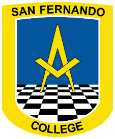 Contabilización de Operaciones Comerciales
San Fernando College  Anexo
Profesor: Daniel Almuna San Martin
EJERCICIOS
SEGÚN LAS CUENTAS T QUE SE PRESENTAN, DETERMINE:

El tipo de cuenta que es cada una (activo, pasivo, perdida o ganancia)
Determinar el Debito y Credito de cada cuenta T.
Que tipo de saldo es, deudor, acreedor o saldado.
Las cuentas de activo aumentan, con cargos o abonos….
Nombre 2 cuentas de activo y dos de pasivo que no estan en el ejercicio.